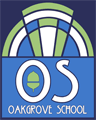 Chemistry Revision AQA TrilogyUse your PLC to identify which topic you need to revise & complete the relevant task
C1 Atomic Structure and the Periodic Table
C2 Bonding, structure and the properties of matter
C3 Quantitative Chemistry
C4 Chemical changes
C5 Energy changes
Assessment – Paper 3: Chemistry 1 (70 marks -16.7% of GCSE )
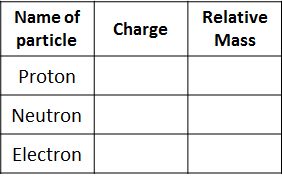 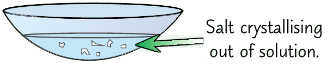 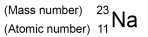 Simple distillation
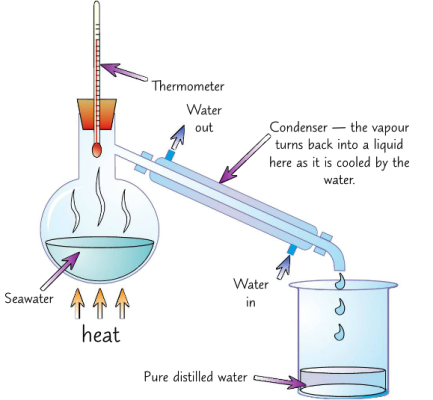 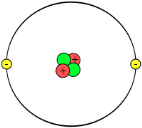 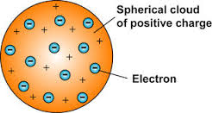 fractional distillation
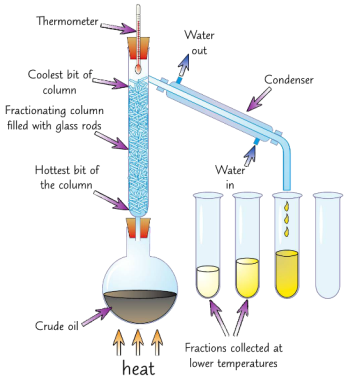 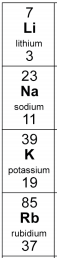 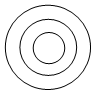 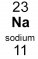 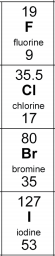 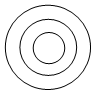 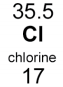 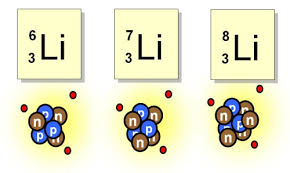 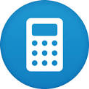 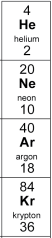 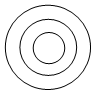 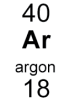 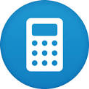 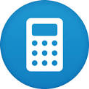 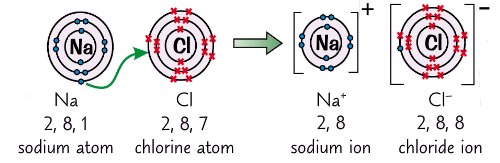 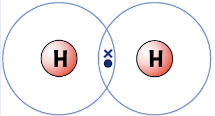 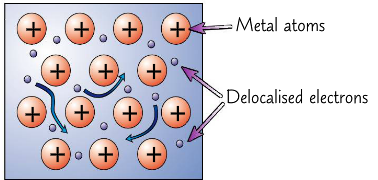 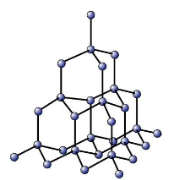 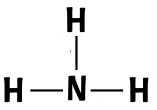 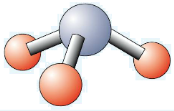 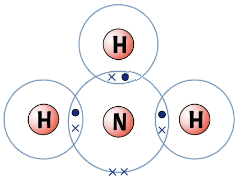 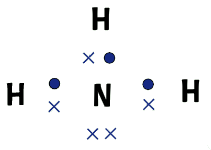 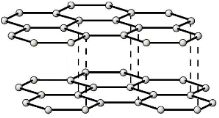 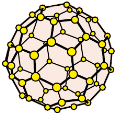 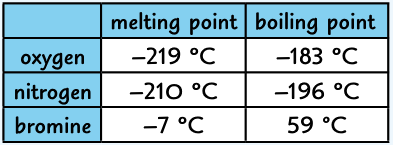 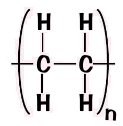 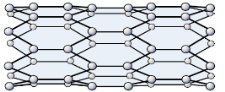 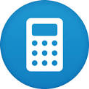 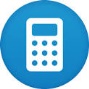 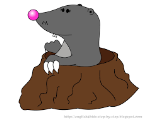 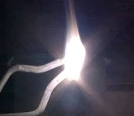 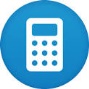 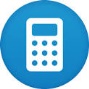 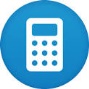 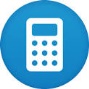 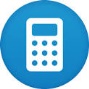 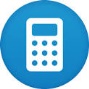 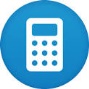 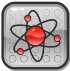 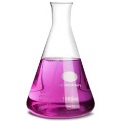 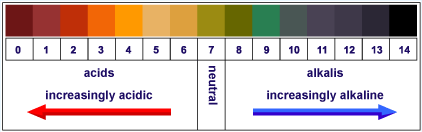 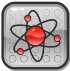 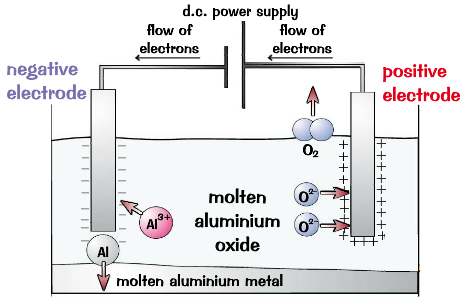 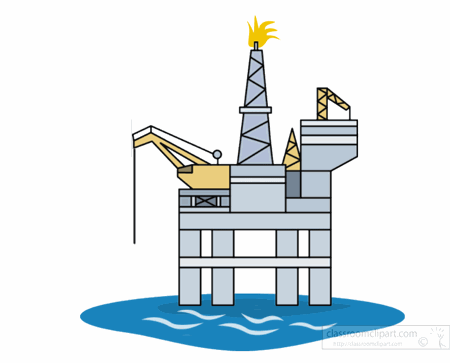 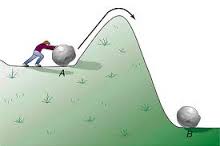 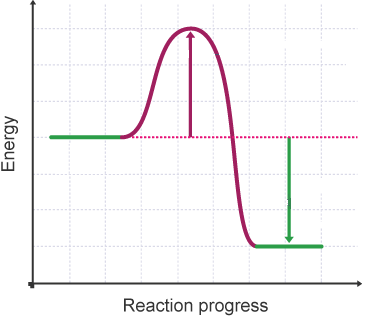 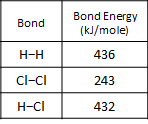 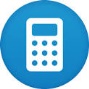 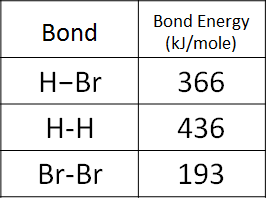 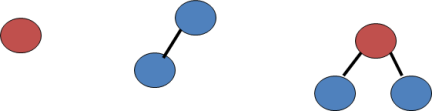 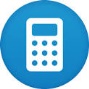 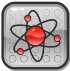 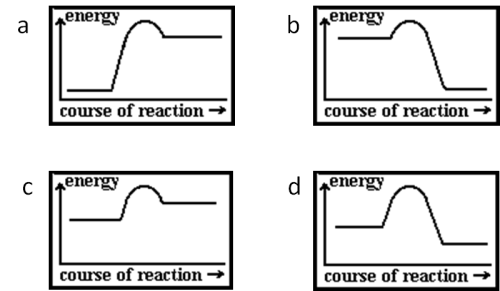 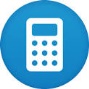 The Periodic Table
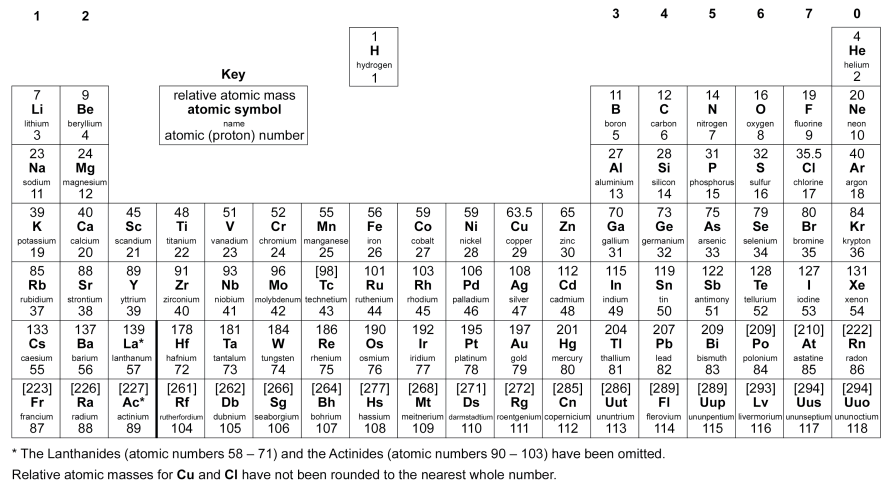